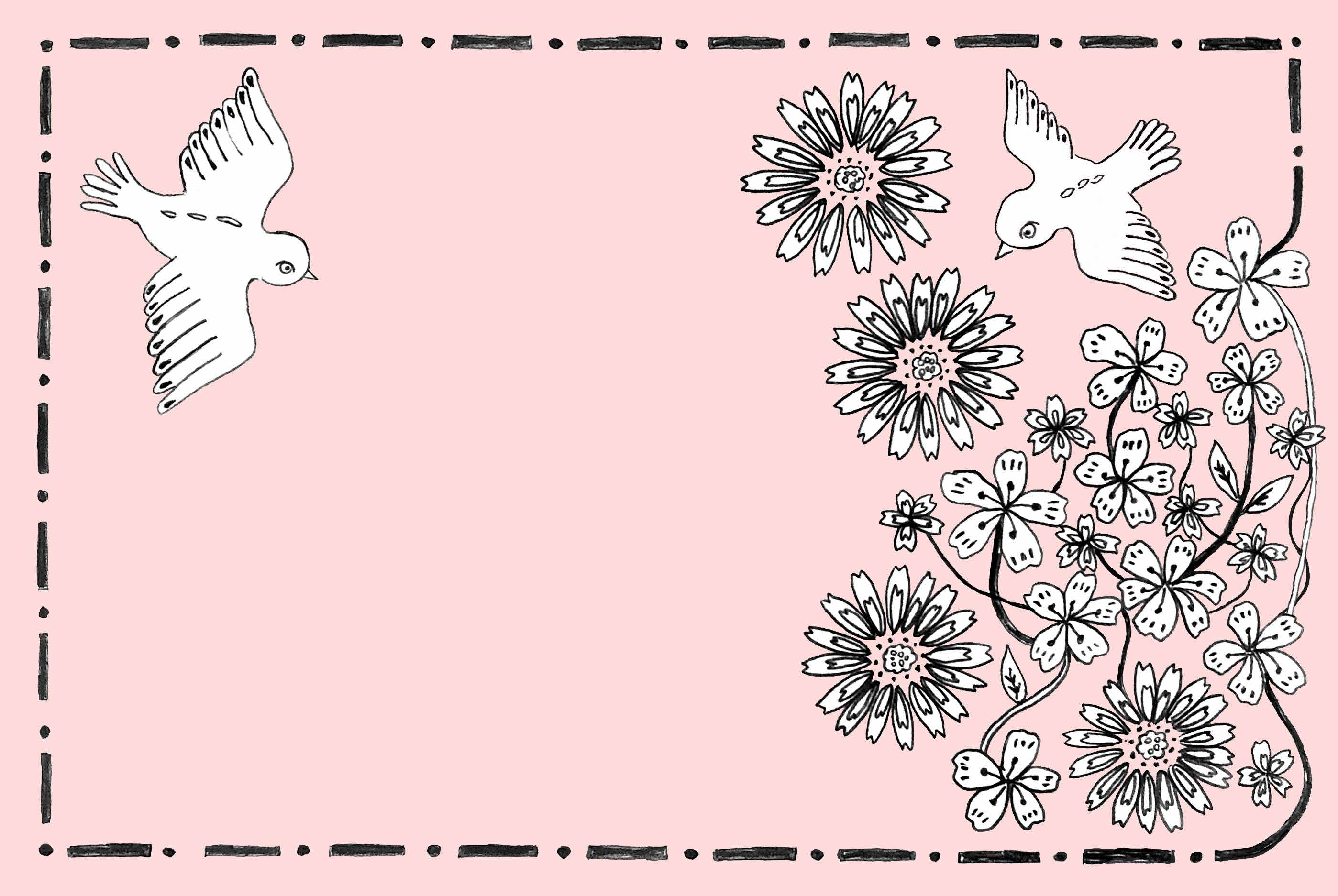 株式会社○○○○○○○○
○○様
いつもお世話になっております
ここにメッセージをお願いします